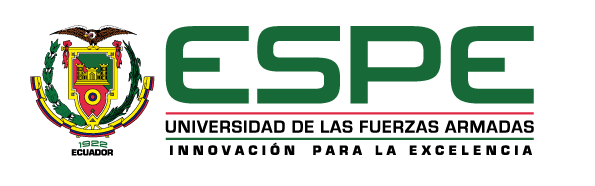 DEPARTAMENTO DE CIENCIAS ECONÓMICAS, ADMINISTRATIVAS Y DEL COMERCIOCARRERA DE INGENIERÍA EN ADMINISTRACIÓN TURÍSTICA Y HOTELERA TEMA: Turismo Comunitario como eje de Desarrollo Local: Comunidad de Huaycopungo en la parroquia San Rafael Cantón Otavalo
Borja Marcillo Denisse Gissela
Borja Marcillo Steeven Leonel
Tutora:  Ing. Gustavo Paladines, Mgs.
Sangolquí 
2021
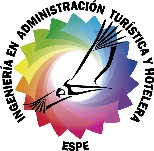 PLANTEAMIENTO PROBLEMA
OBJETIVOS
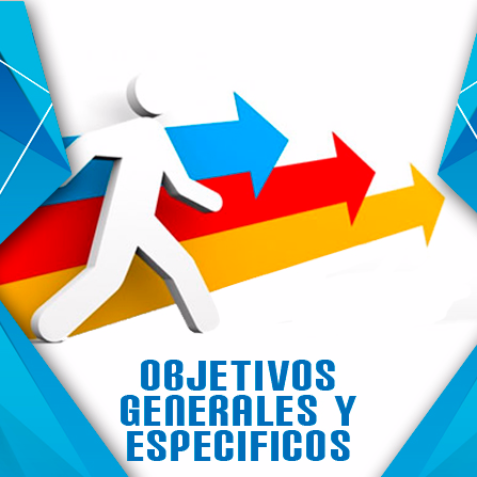 Analizar el turismo comunitario como alternativa para el desarrollo local en la comunidad de Huaycopungo mediante la descripción de los factores económicos, ambientales y socio-culturales, proponiendo estrategias enfocadas a la mejora de la actividad turística
MARCO TEÓRICO
Teoría del Desarrollo Sostenible y local
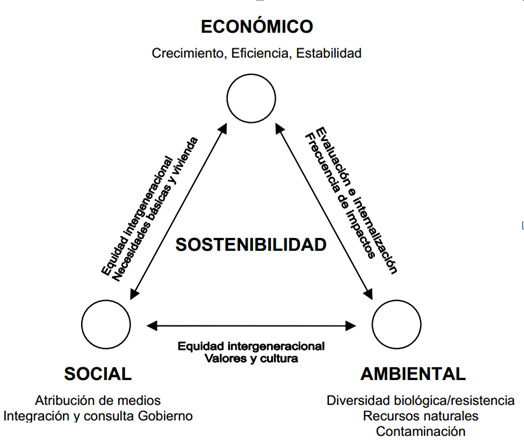 Organización Mundial de Turismo (OMT, 2011) las dimensiones que debe satisfacer el turismo sostenible
MARCO REFERENCIAL
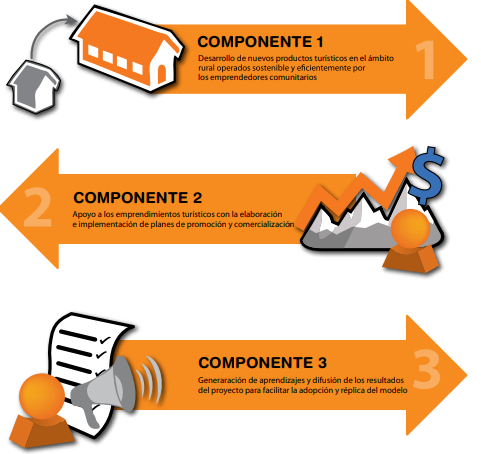 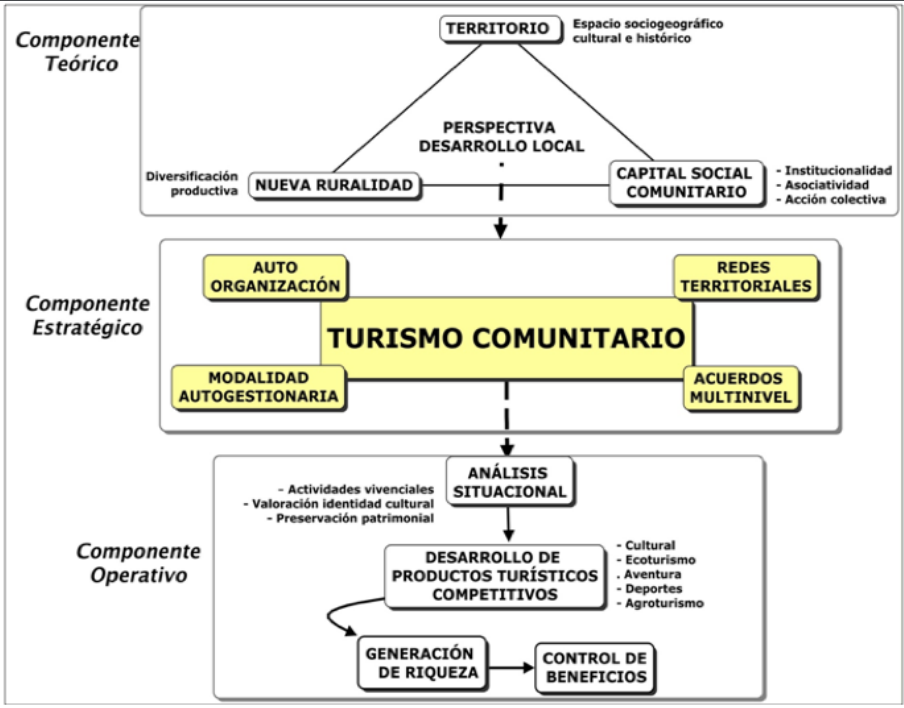 Turismo Comunitario de la Comuna 23 de Noviembre
Fundación CODESPA
Bravo y Zambrano (2017)
MARCO LEGAL
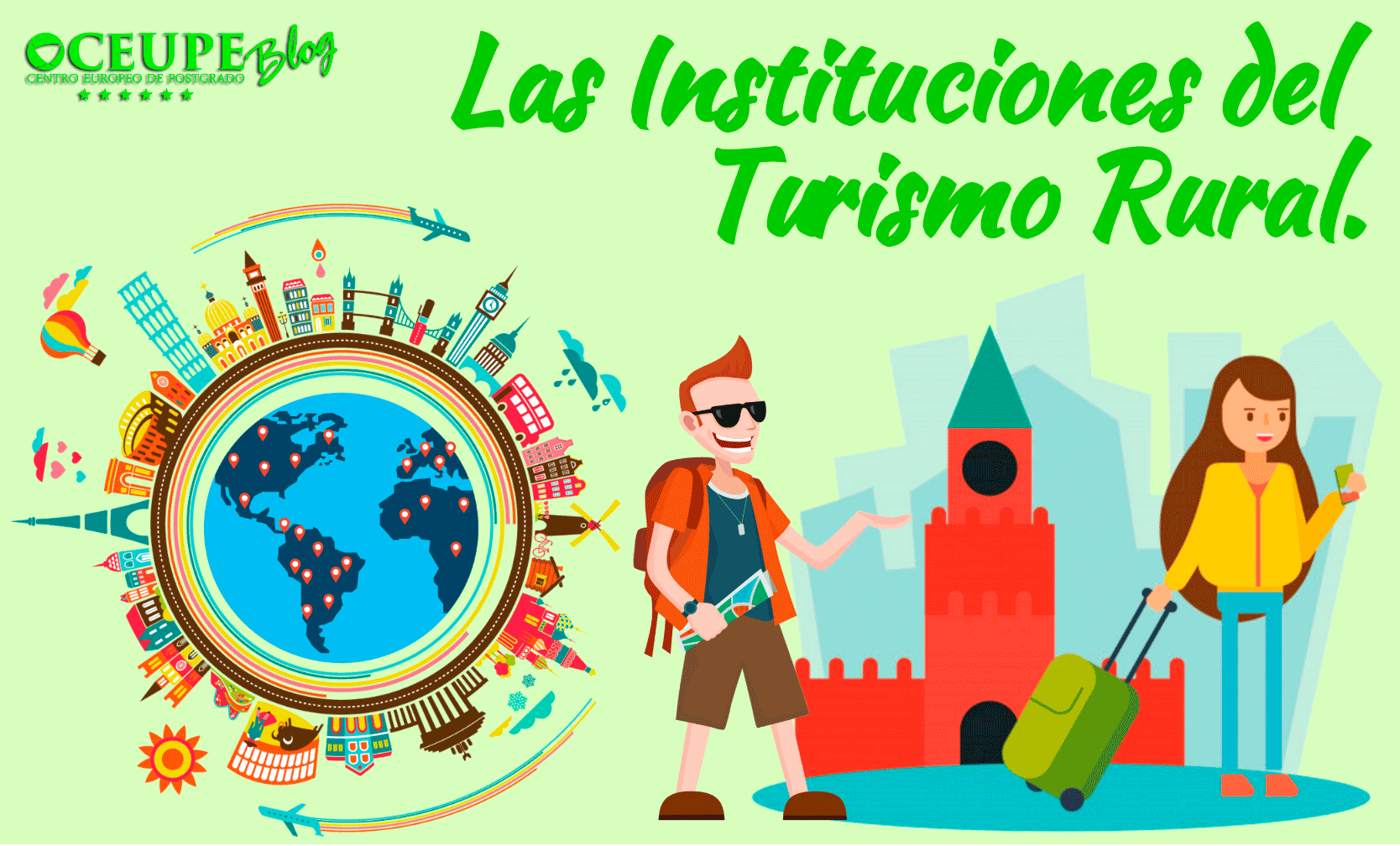 Población:75
Turistas: 201
DISEÑO METODOLÓGICO
Cuantitativo
Enfoque de la investigación
Cualitativo
Por su finalidad: aplicada
Por las fuentes de información mixto
Por el control de las variables no experimental
Bibliográfica
Instrumentos de recolección de información
Tipología de la investigación
Entrevistas
Por el alcance  Descriptivo 
Por unidades de análisis In situ
Encuestas
RESULTADOS: SITUACIÓN ACTUAL
Parroquia de San Rafael ubicándose geográficamente en el núcleo urbano del cantón Otavalo, en la provincia de Imbabura 
Preciputacion
Población: 5421-  47% masculino y 53% femenino 
	Temperatura: varia 7ºC y 13ºC
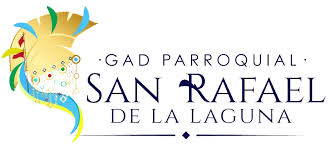 PEA
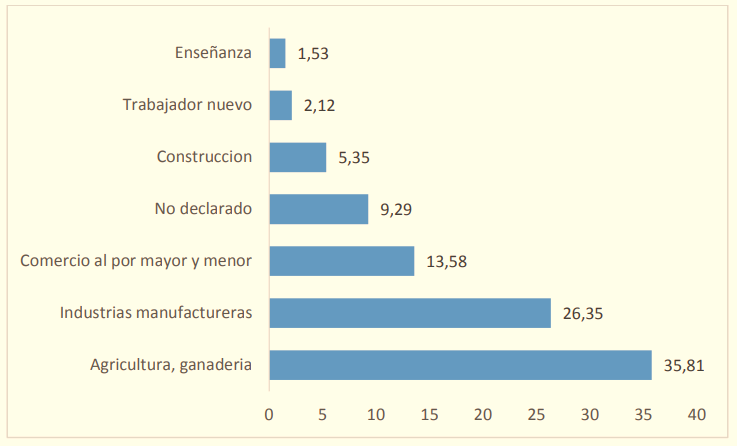 Educación y Salud
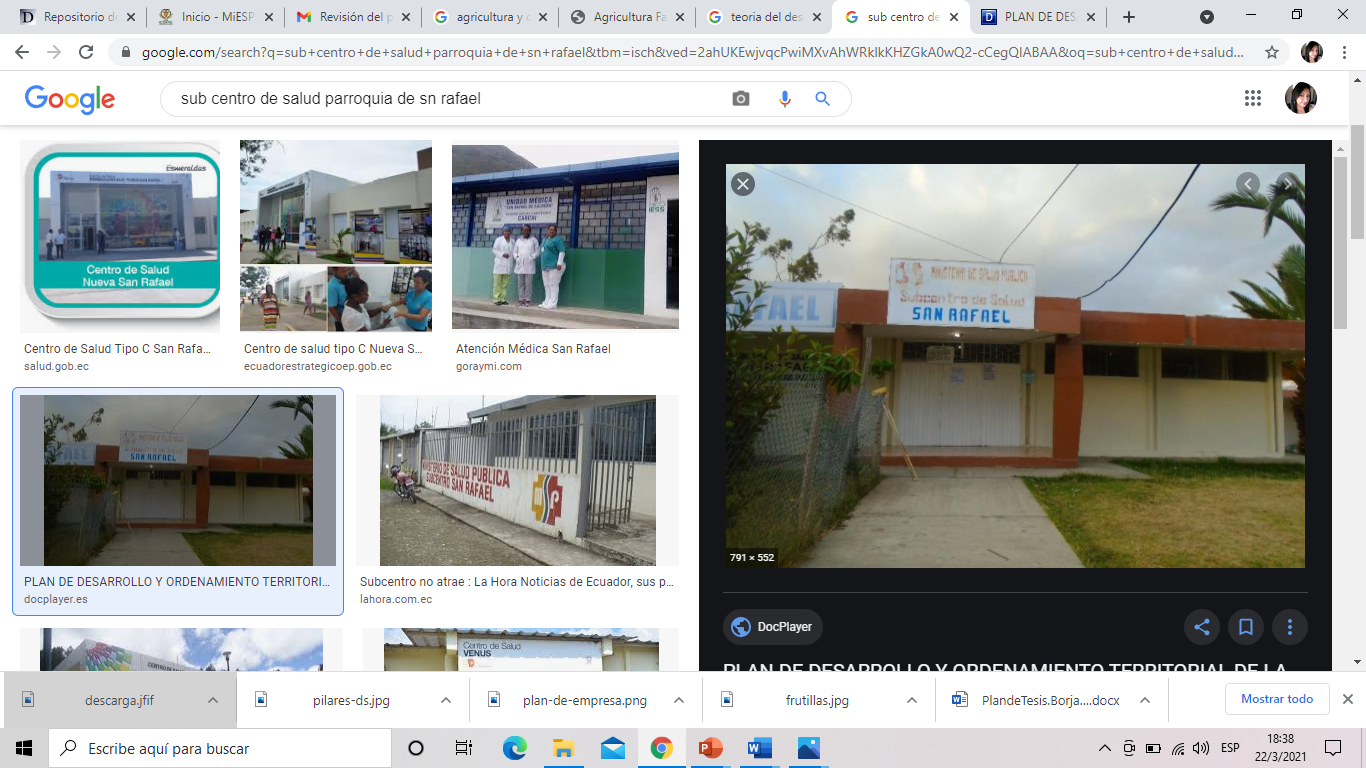 Sub centro de salud, ubicados en el centro parroquial, que brinda atención a todas las comunidades y barrio de la Parroquia con atención permanente en horarios de 08:00 am hasta las 17:00 de la tarde
Migración
Gastronomía
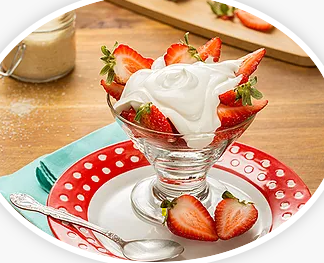 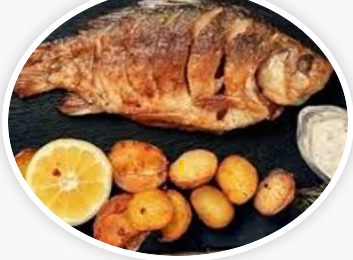 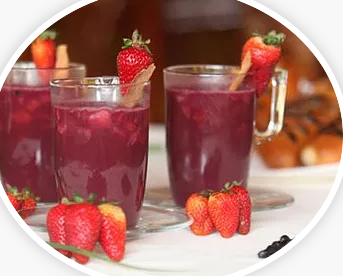 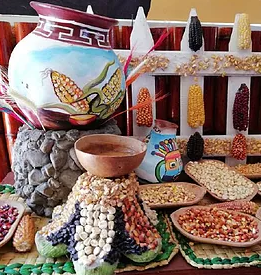 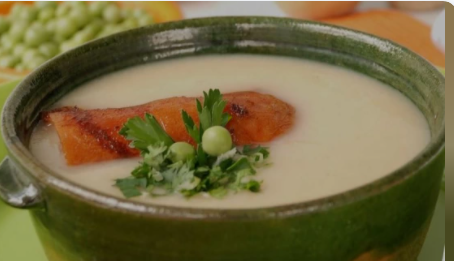 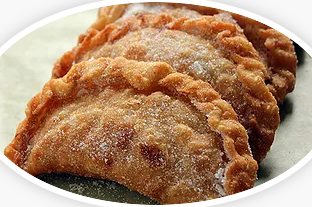 Fiestas o celebraciones
Atractivos turísticos
ENCUESTAS DE TURISTAS
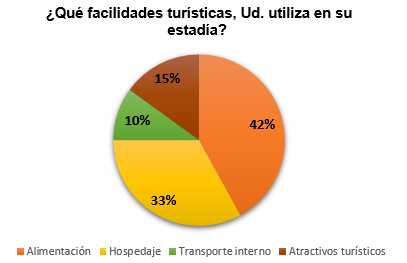 Facilidades turísticas
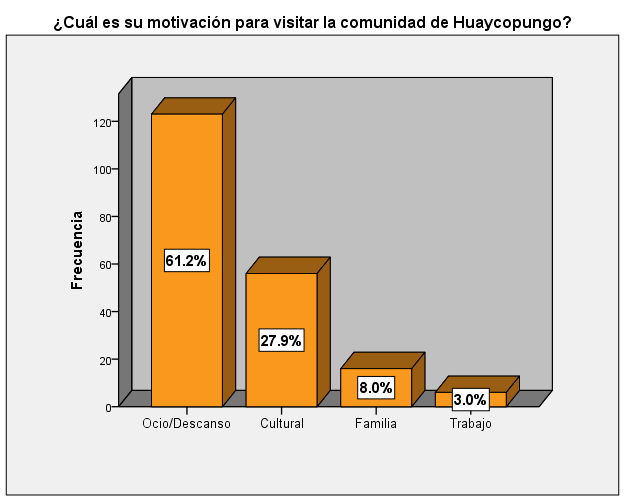 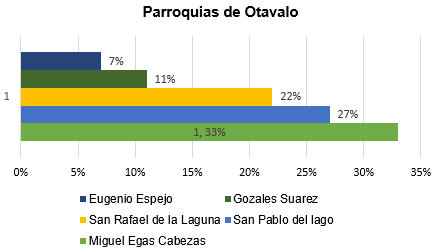 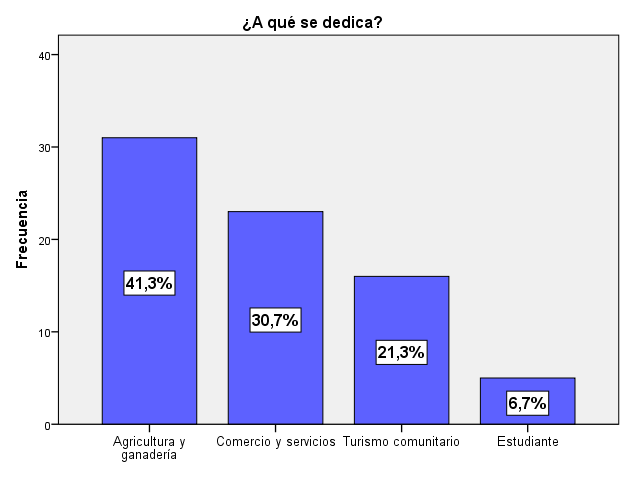 ENCUESTAS A POBLADORES
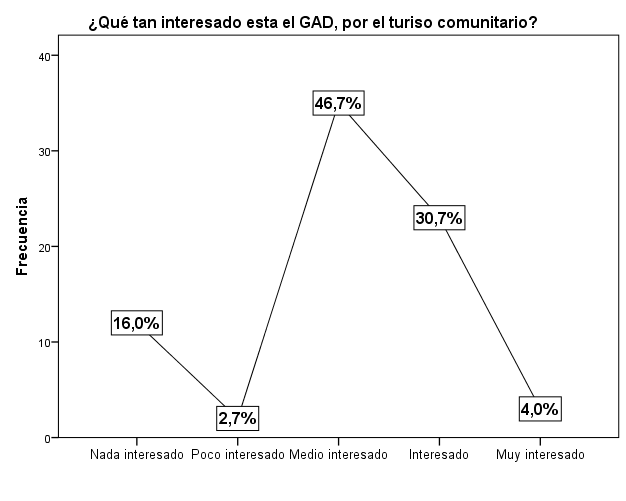 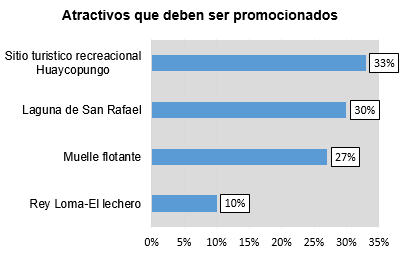 ANÁLISIS DE DATOS- TRIANGULACIÓN DE ENTREVISTAS
PROPUESTA
Evaluación de factores externos Matriz EFE
Evaluación de factores internos Matriz EFI
Matriz de estrategias
Actualizar el inventario turístico de la comunidad de Huaycopungo en base a la metodología MINTUR para su correcta difusión.
Componente teórico
Estrategias de mejoras
Organizar capacitaciones con conocimientos del área turística y hotelera, para los miembros de la comunidad de Huaycopungo.
Componente estratégico
Elaborar un tour de turismo comunitario con servicios complementarios incluidos en la comunidad de Huaycopungo
Componente operativo
Estrategia 1: Actualizar el inventario turístico de la comunidad de Huaycopungo en base a la metodología MINTUR para su correcta difusión.
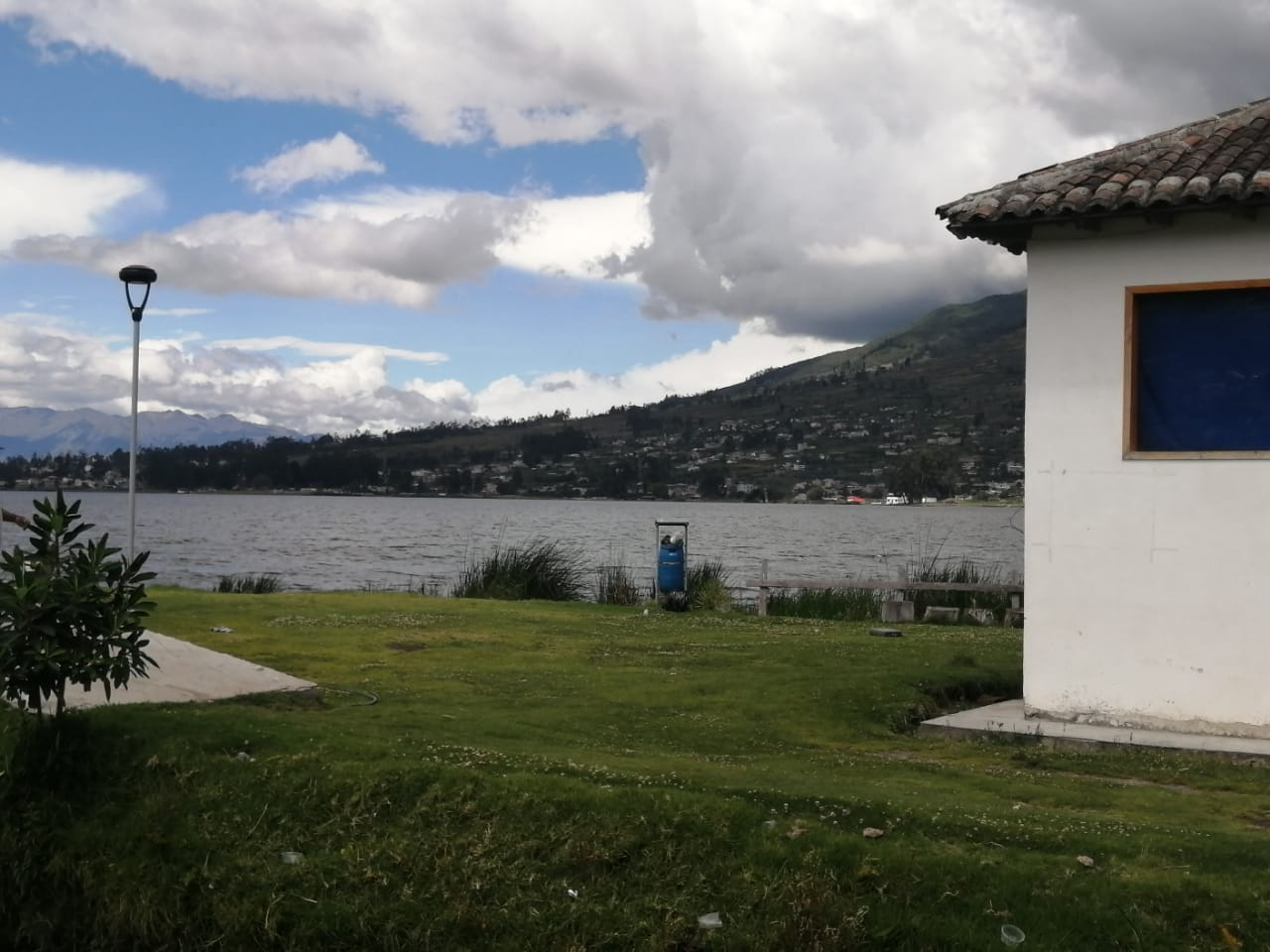 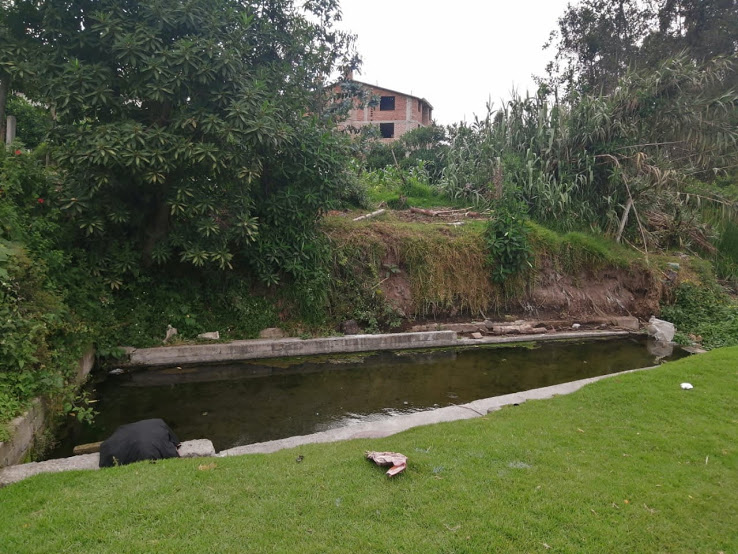 Estrategia 2:Capacitaciones a la comunidad
Estrategia 3:Tour de turismo comunitario
Diseño del tour turísticoNombre: “El encanto del Coraza”Slogan: La magia a lo desconocido
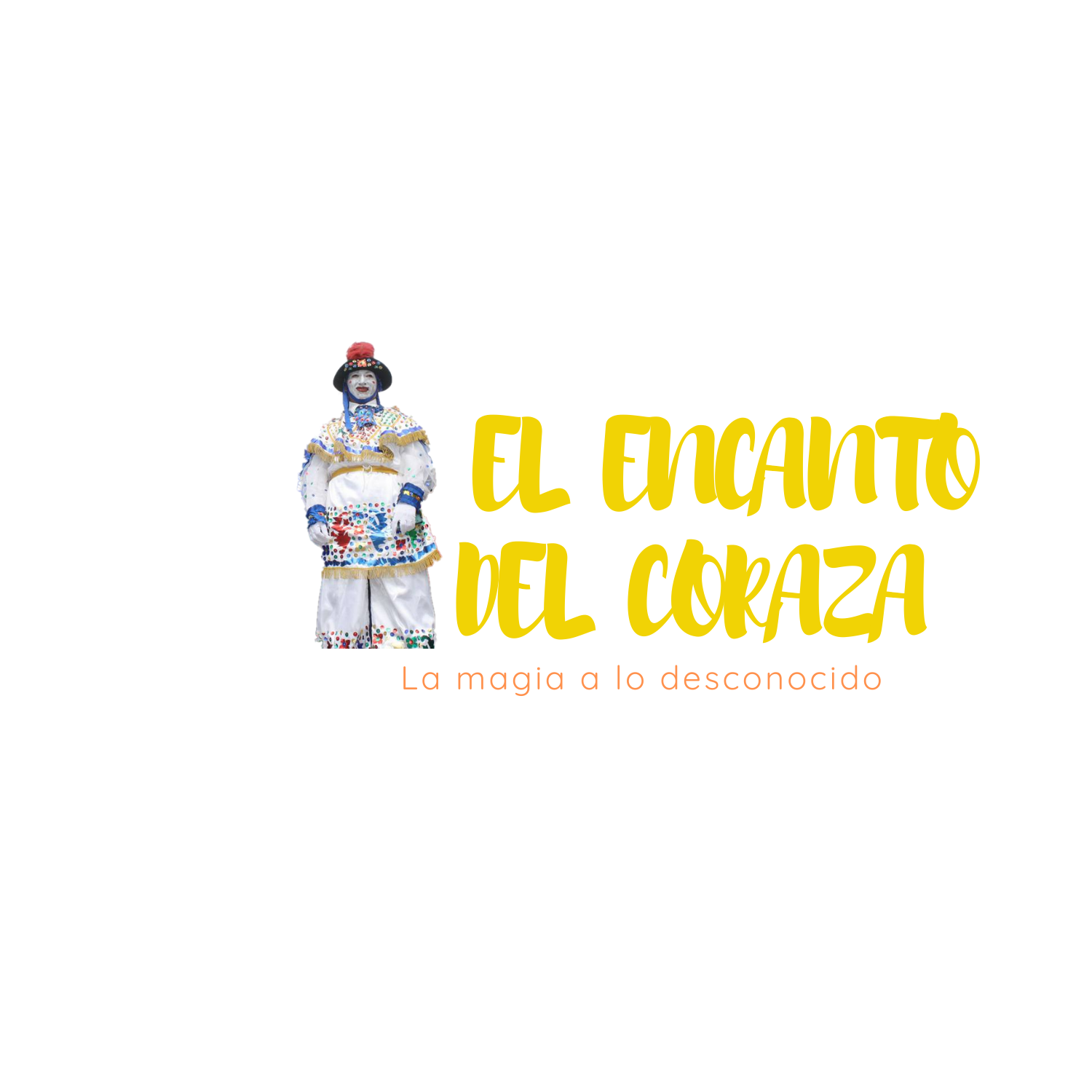 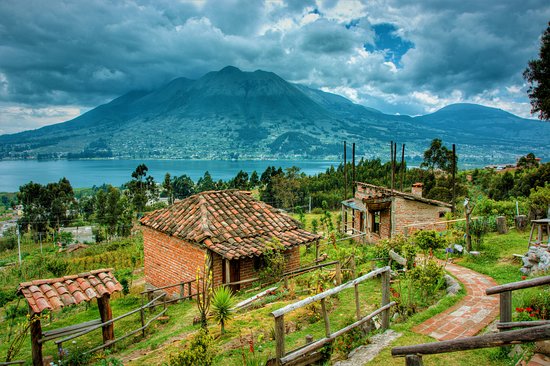 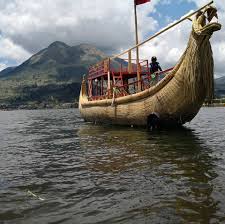 Apropiado estudio técnico
Tour turístico: "El encanto del Coraza”
Mapa de la ruta turística
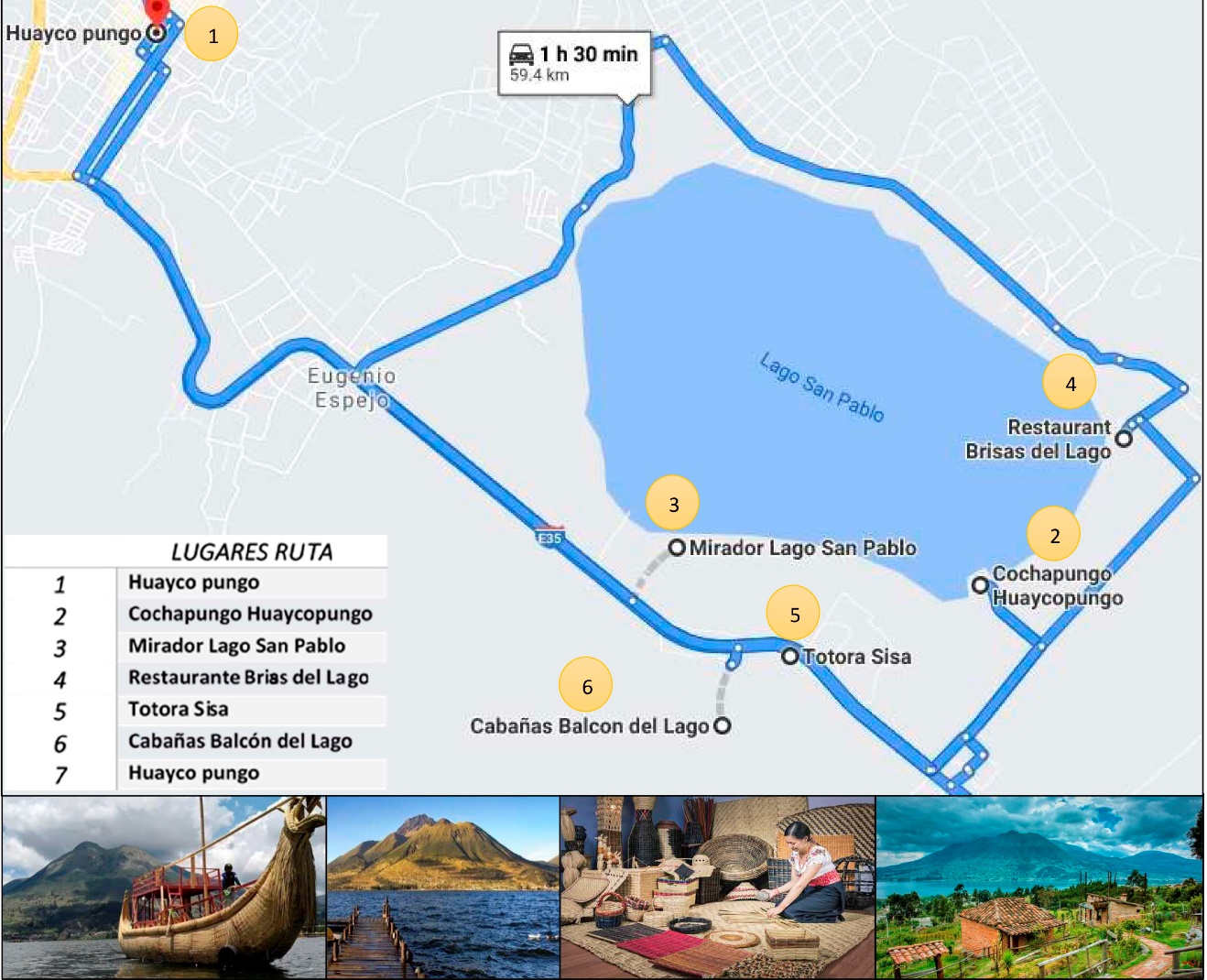 CONCLUSIONES
RECOMENDACIONES